Year 2What can we learn from sacred books?
Prior Learning
Key Content
Christians’ special  book is called the Bible.
Muslims’ special book is called the Qur’an
 Religious stories  give us messages about how we should  live our lives.
Most of us have a story or a book that is special to us.
Books that are special to believers are called sacred or holy.
Jesus told many stories in the New Testament. These are called parables. They have hidden meanings. The parable of the Lost Sheep is about how much God loves and cares for everyone of us.
When Jesus told the Sermon on the Mount he was showing us how we should treat each other.
The Jewish sacred book is called the Torah. The story of Moses can be found in here. It is also found in the Bible.
The  story of Jonah is also in the Torah and the Bible. This story tells us about forgiveness.
The Muslim’s sacred book, the Qur’an also contains stories. One of these is Muhammad and the Black stone. This story tells us how to be trustworthy.
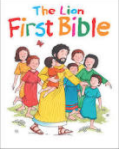 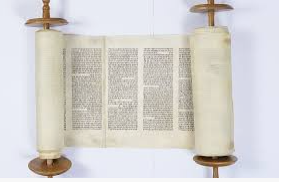 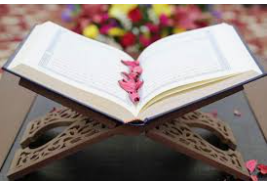 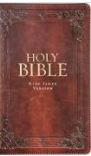 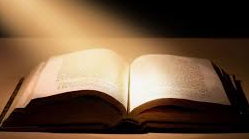